Ison Omenan palvelutori
13.9.2016 Turun maakuntakirjastokokous
Kirjastopalveluiden aluejohtaja
Merja Pihlajamäki
Motto: Elämäsi palvelut yhdessä
https://www.youtube.com/watch?v=ngFJRo7AGG8&app=desktop
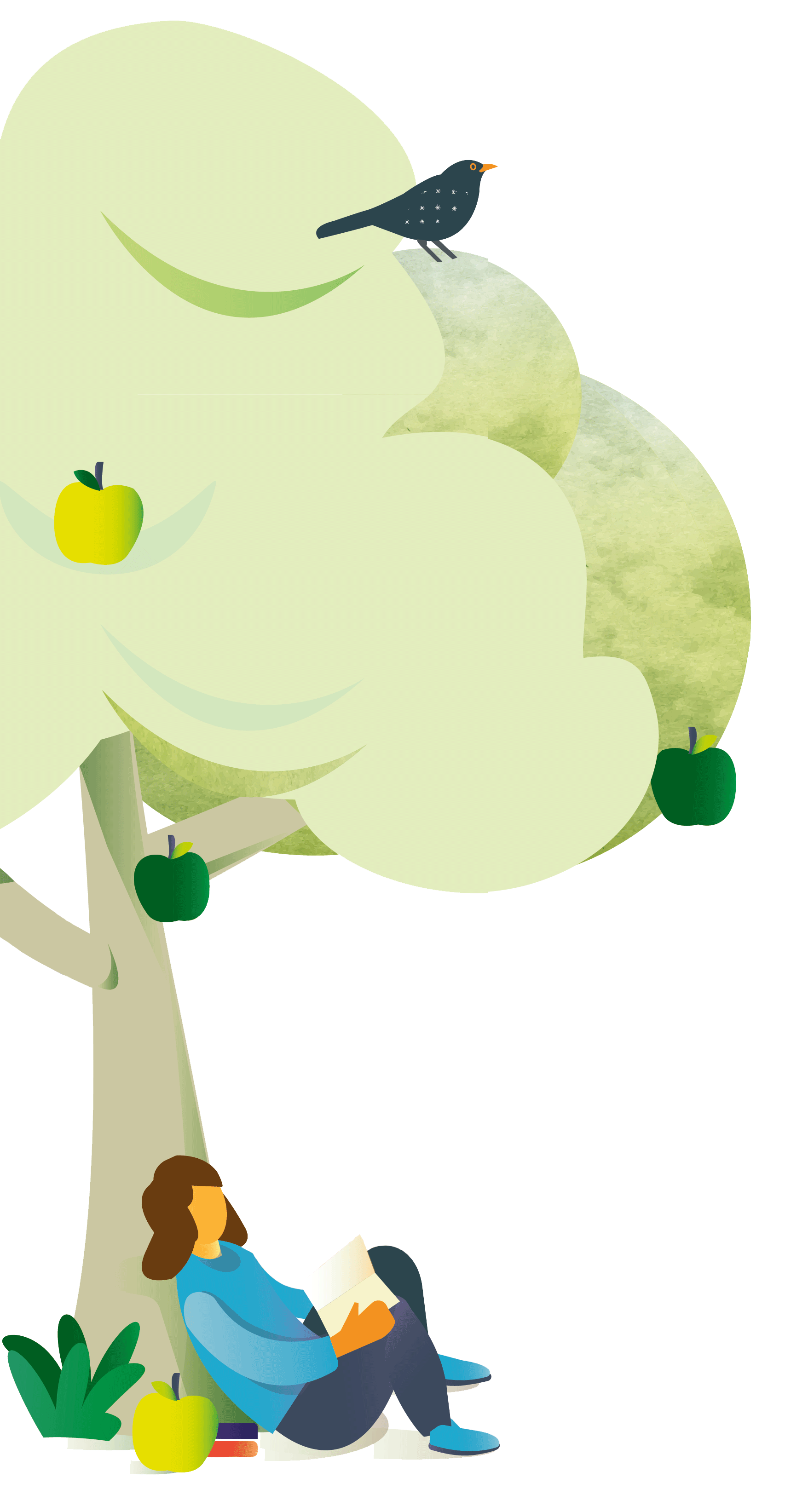 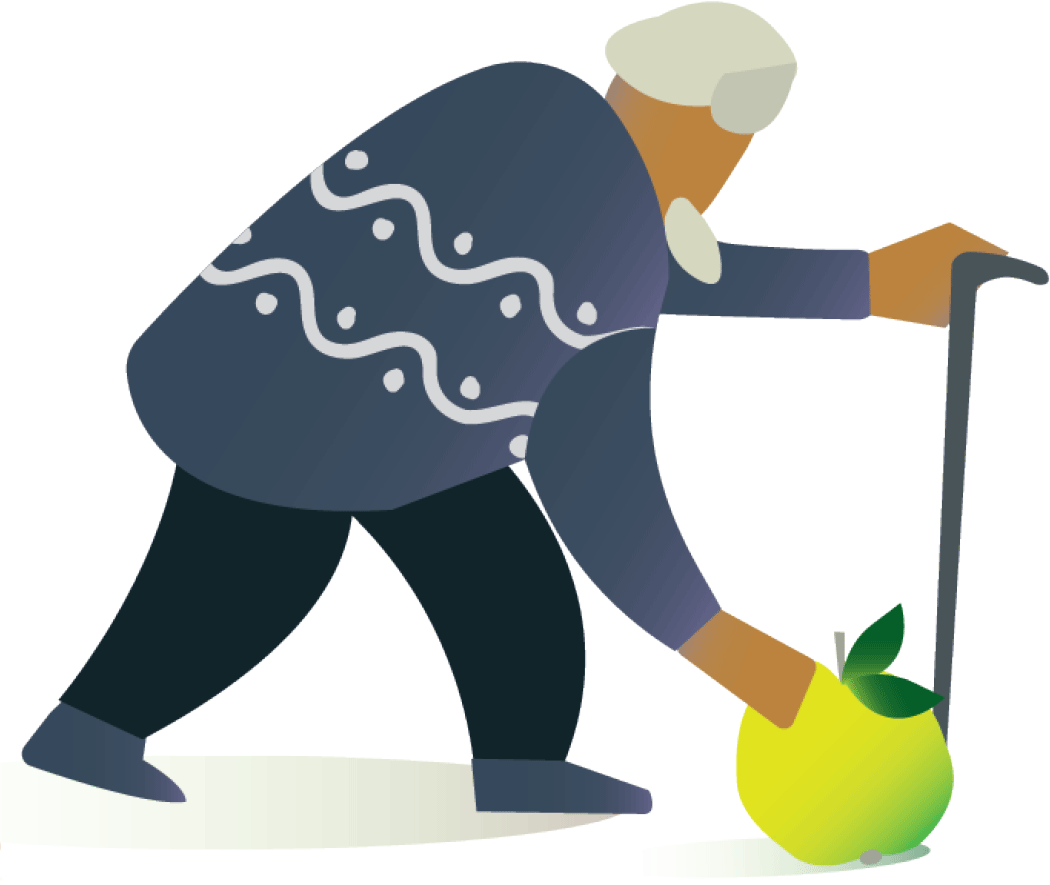 2
Missä mennään?
Avasimme Palvelutorin 11.8.2016
Tähän mennessä yli 150 000 kävijää
Asiakaspalaute pääosin kiittävää
Metro tulee kun tulee
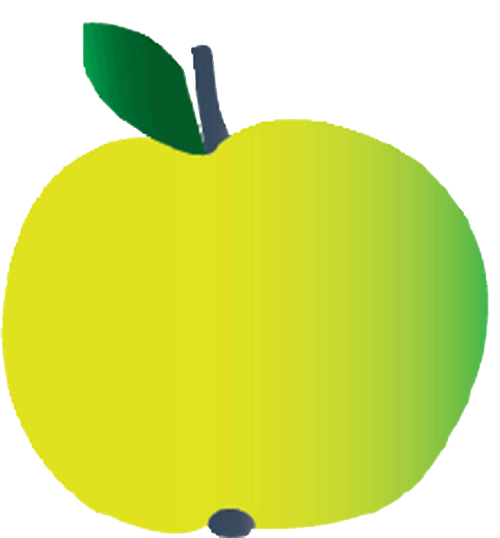 3
Mistä lähdettiin?
Suunnittelu käynnistyi 2013 syksyllä
Uudenlainen monitoimijatilaratkaisu, ns. metrokirjasto
Mitkä palvelut mukana? Valikoima vaihdellut matkan aikana?
Panostettiin tutustumiseen, erilaisten toimintakulttuurien yhteensovittamiseen ja yhteisen toiminnan suunnitteluun etukäteen. Tuloksena tunsimme toisemme hyvin jo ennen yhteen muuttamista
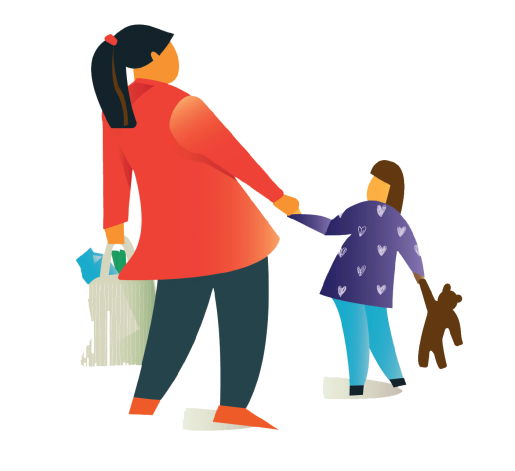 4
Pohjakuva
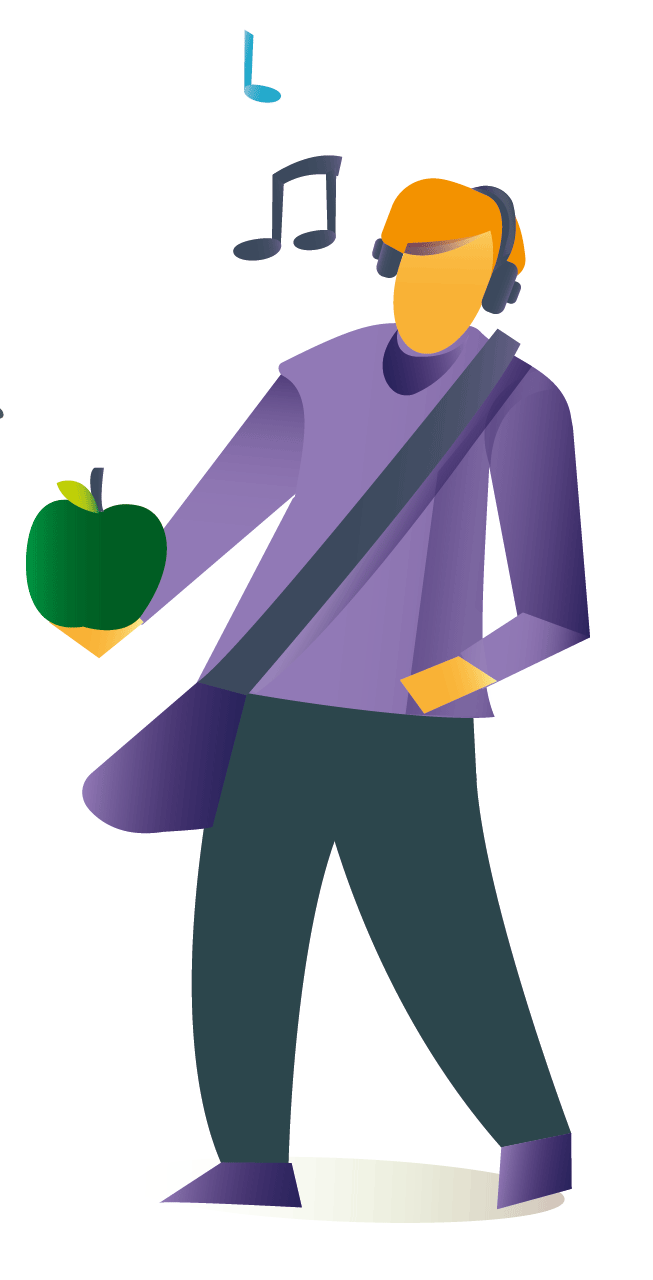 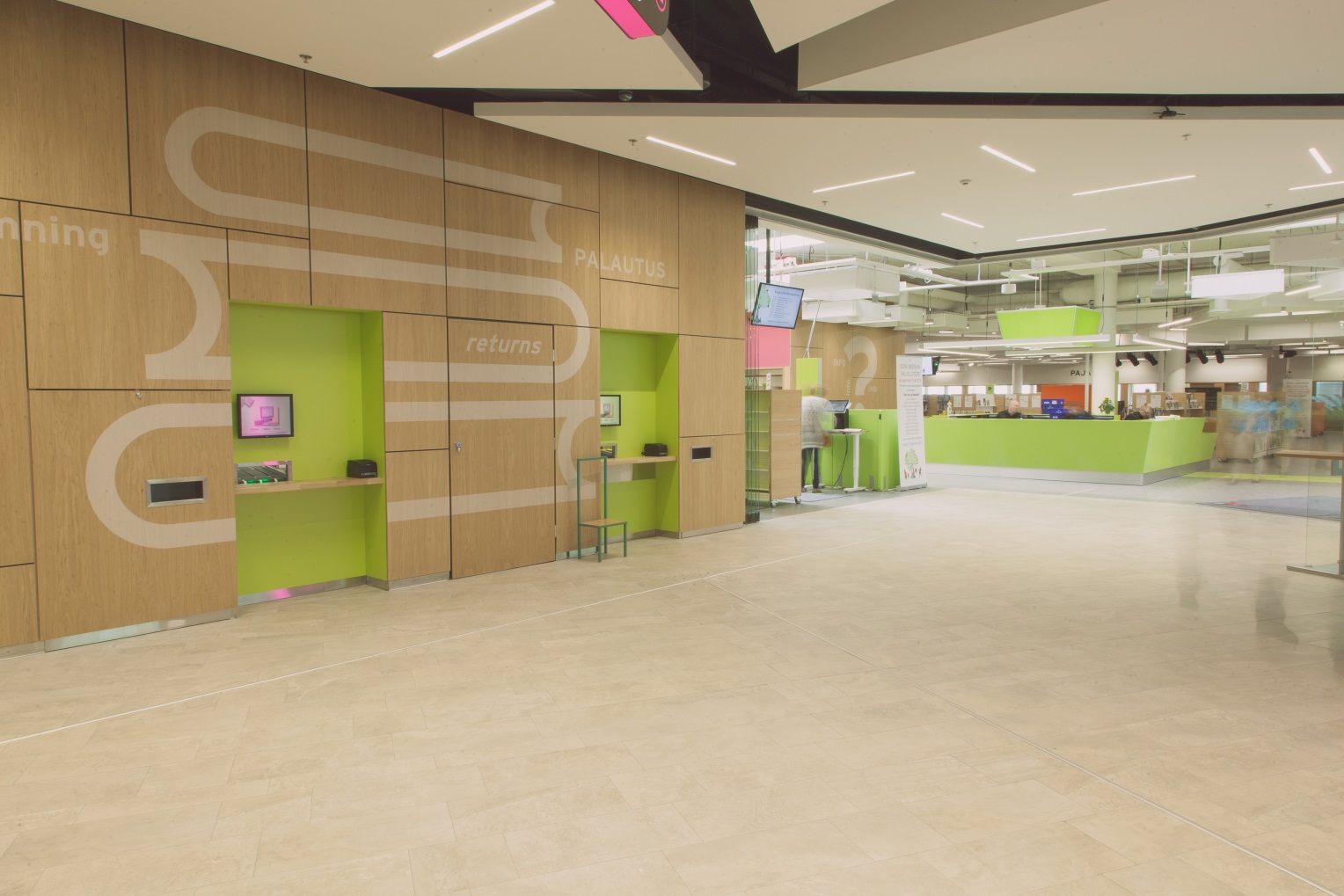 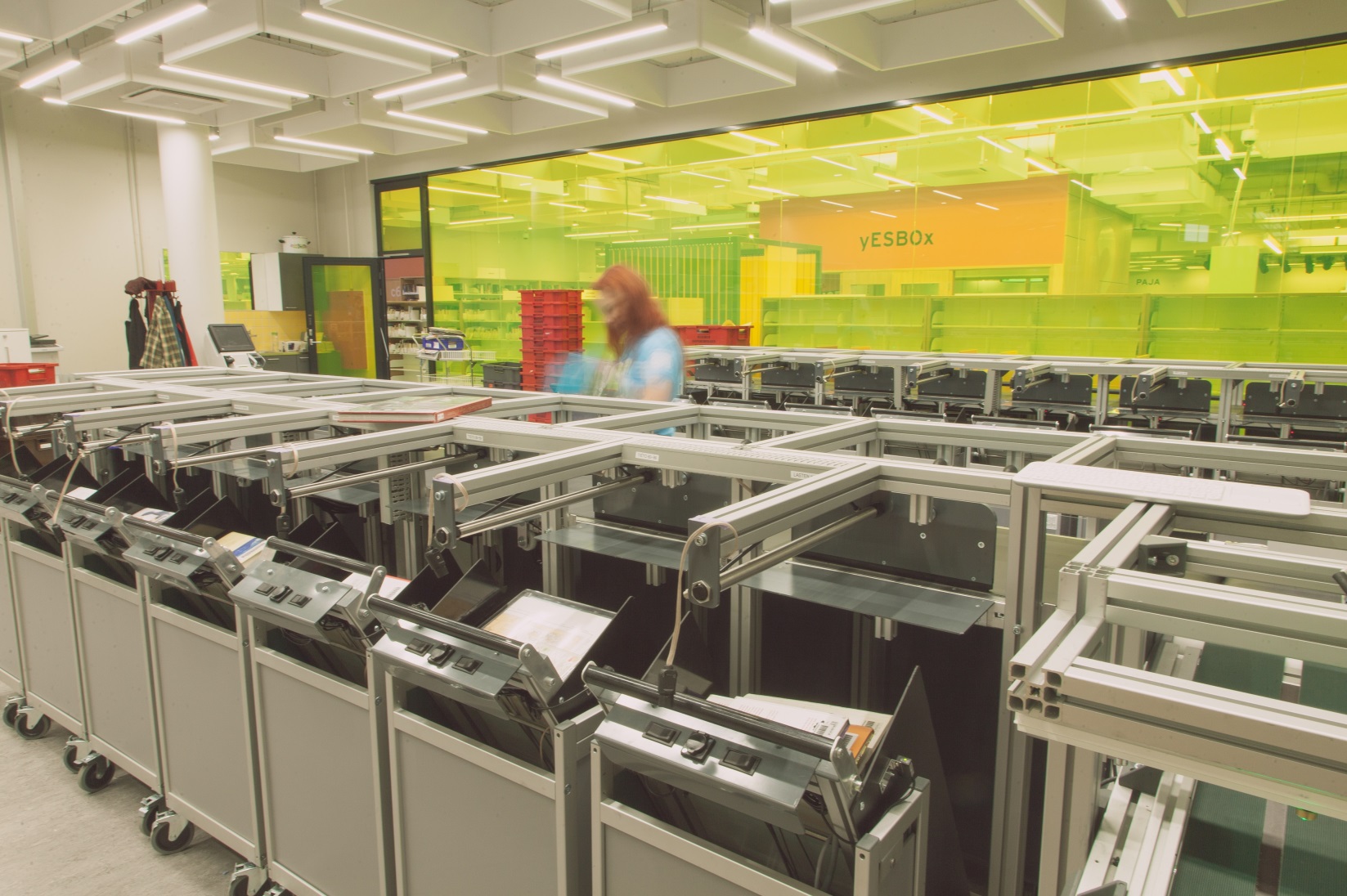 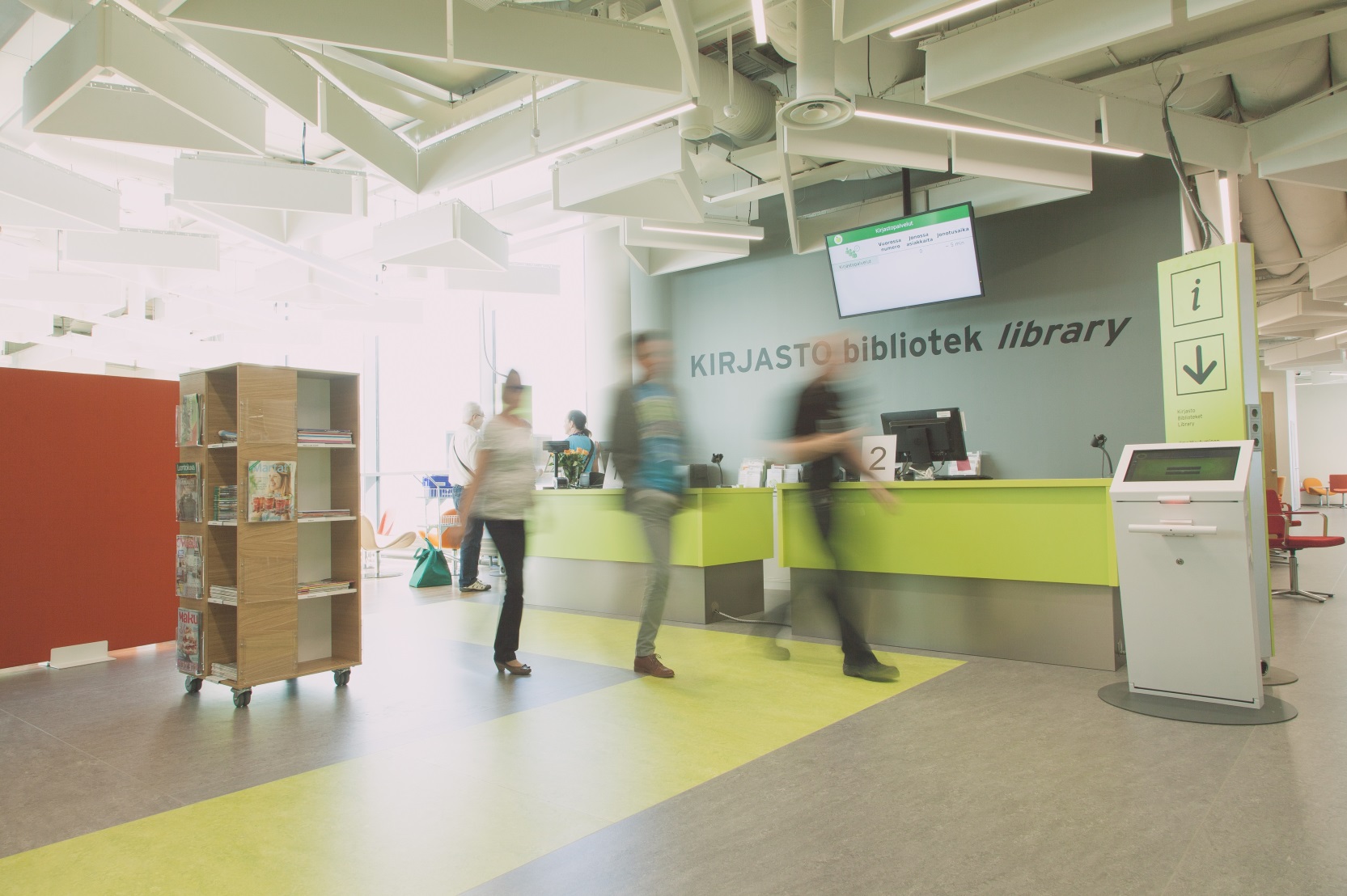 Staget
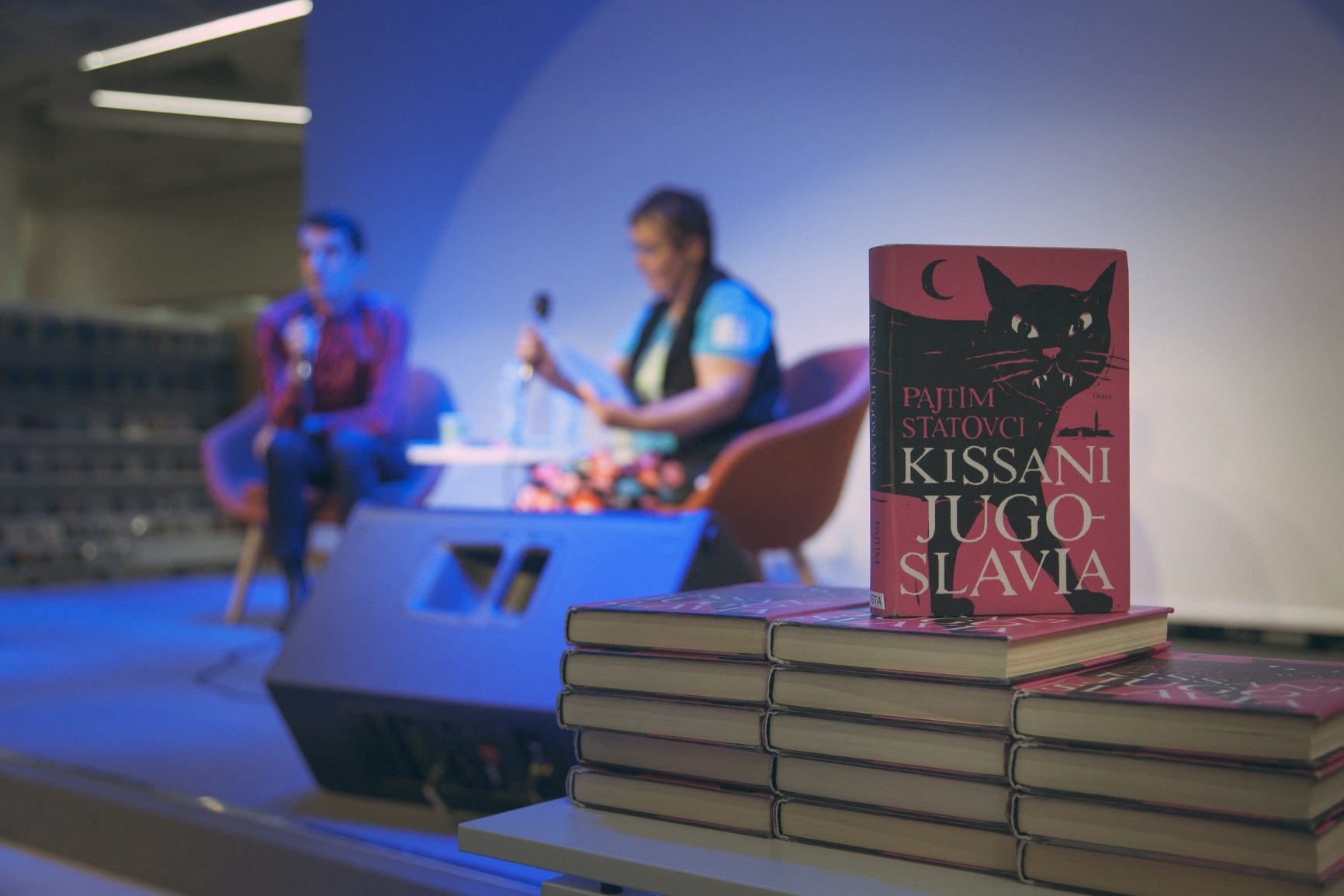 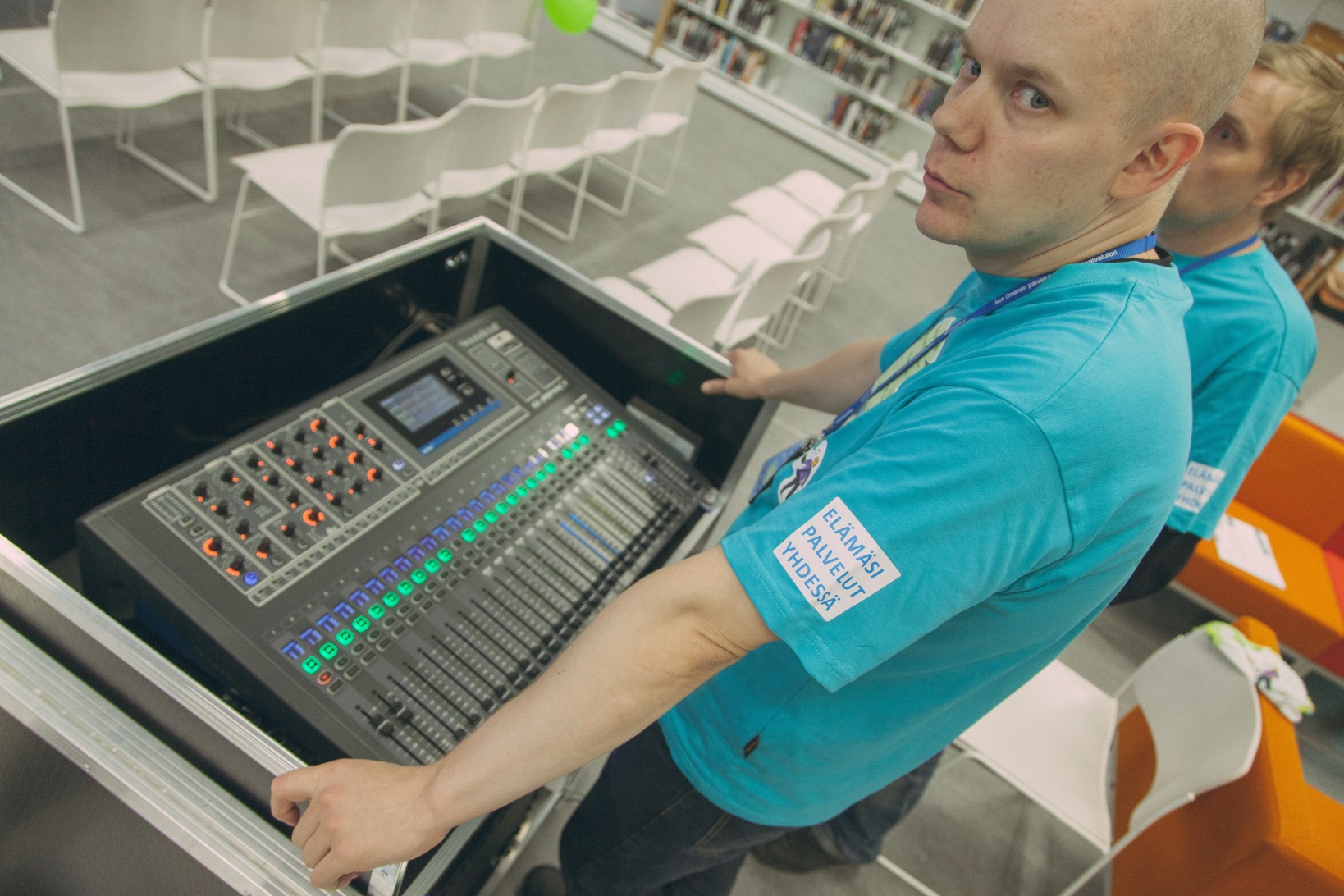 Paja
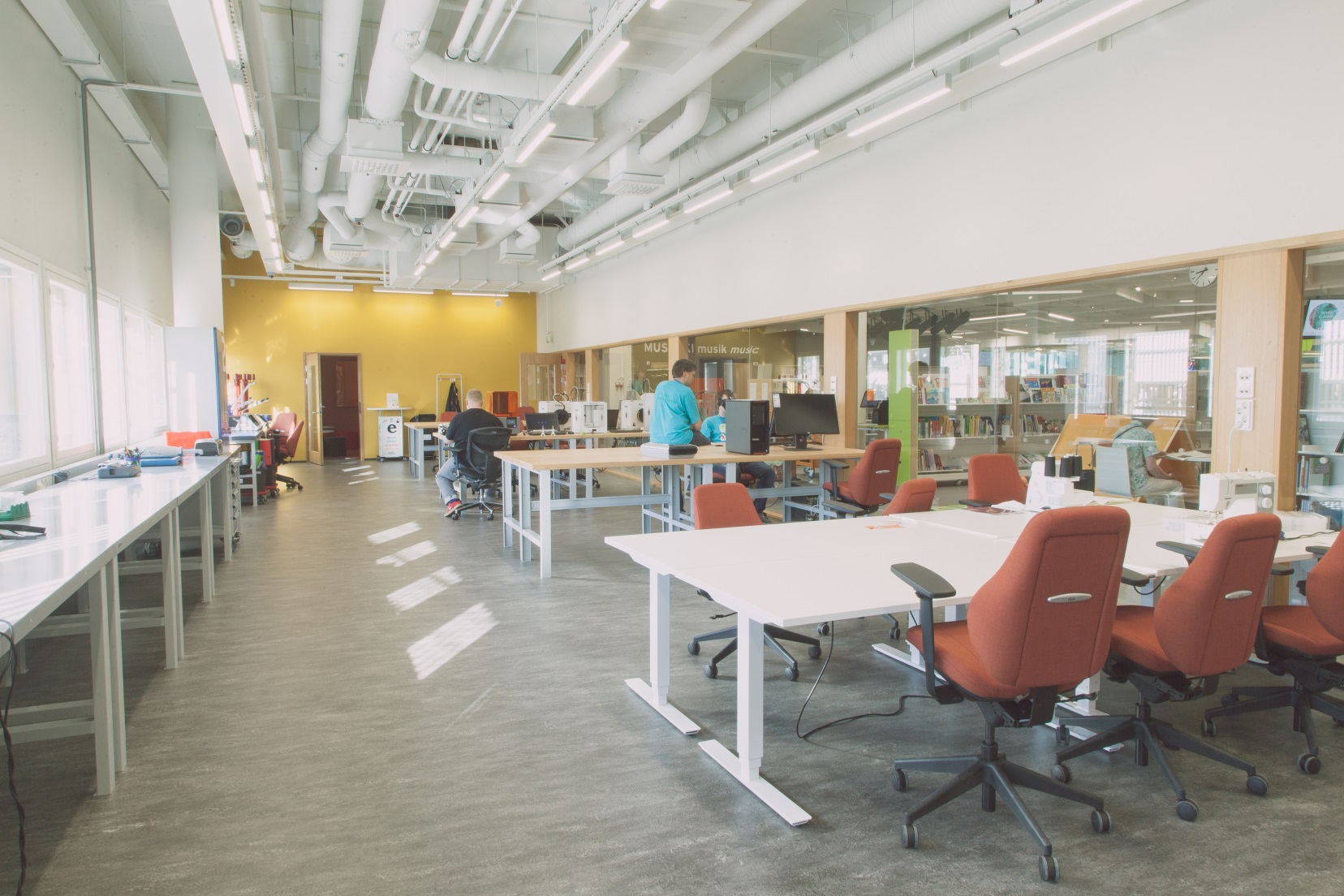 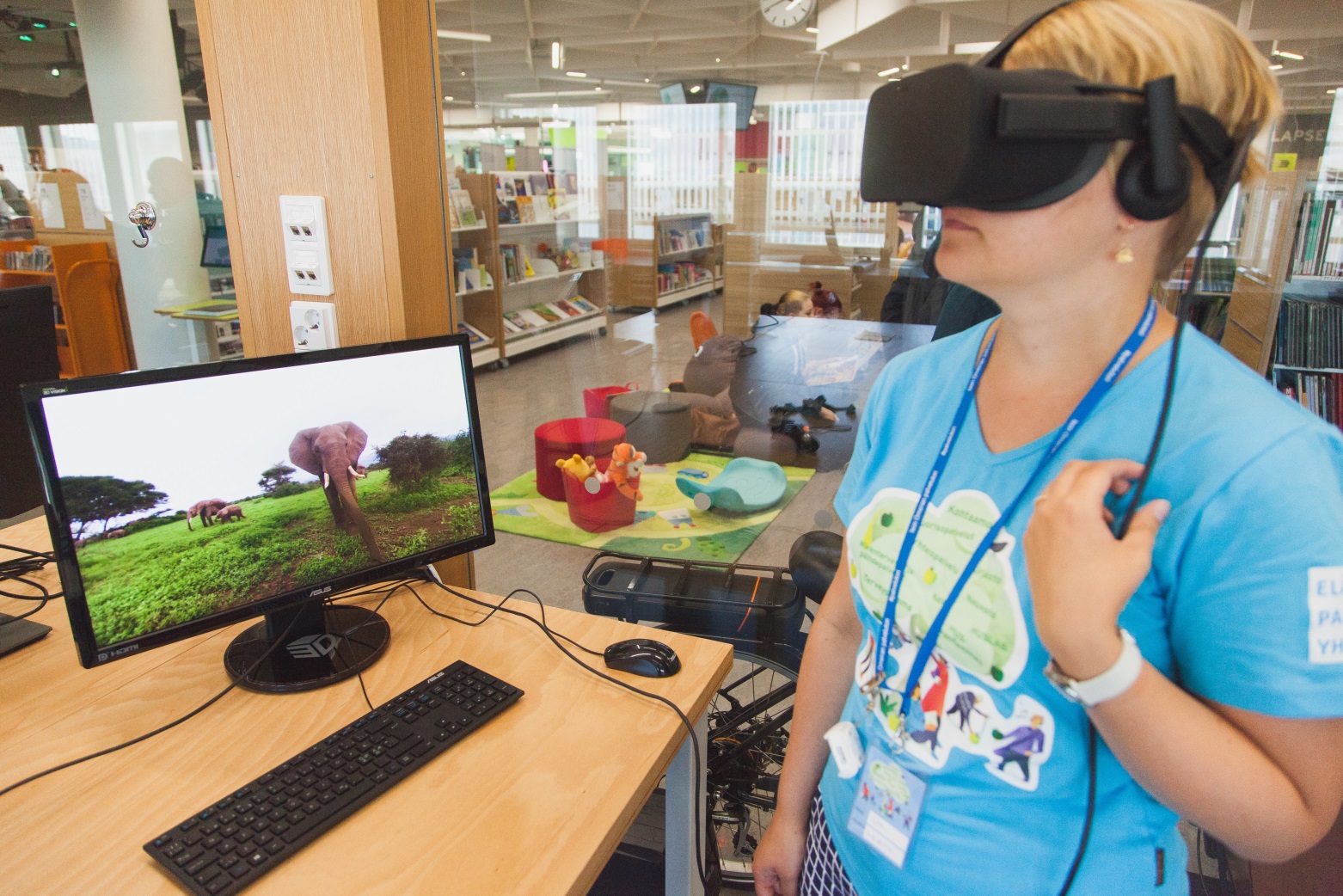 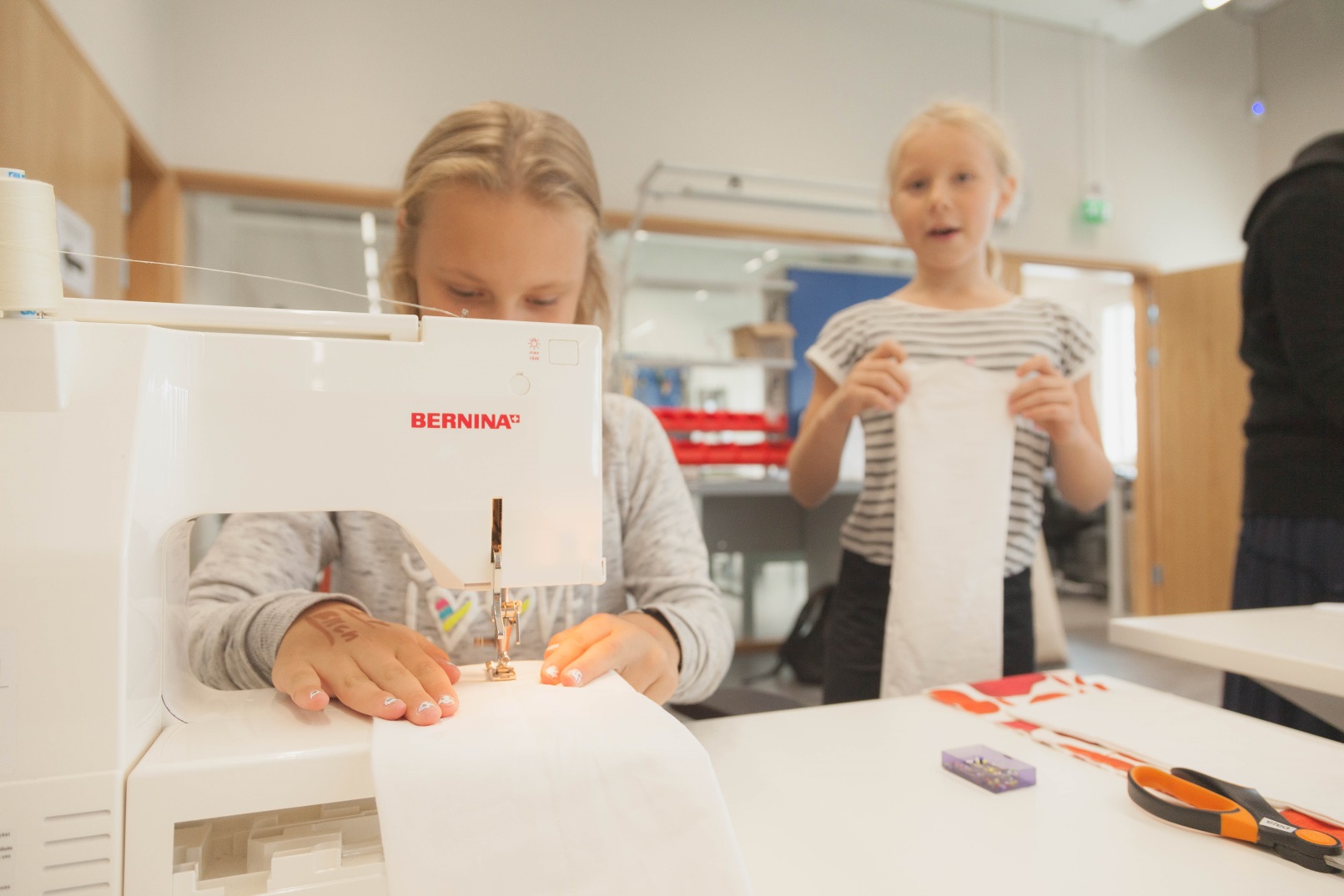 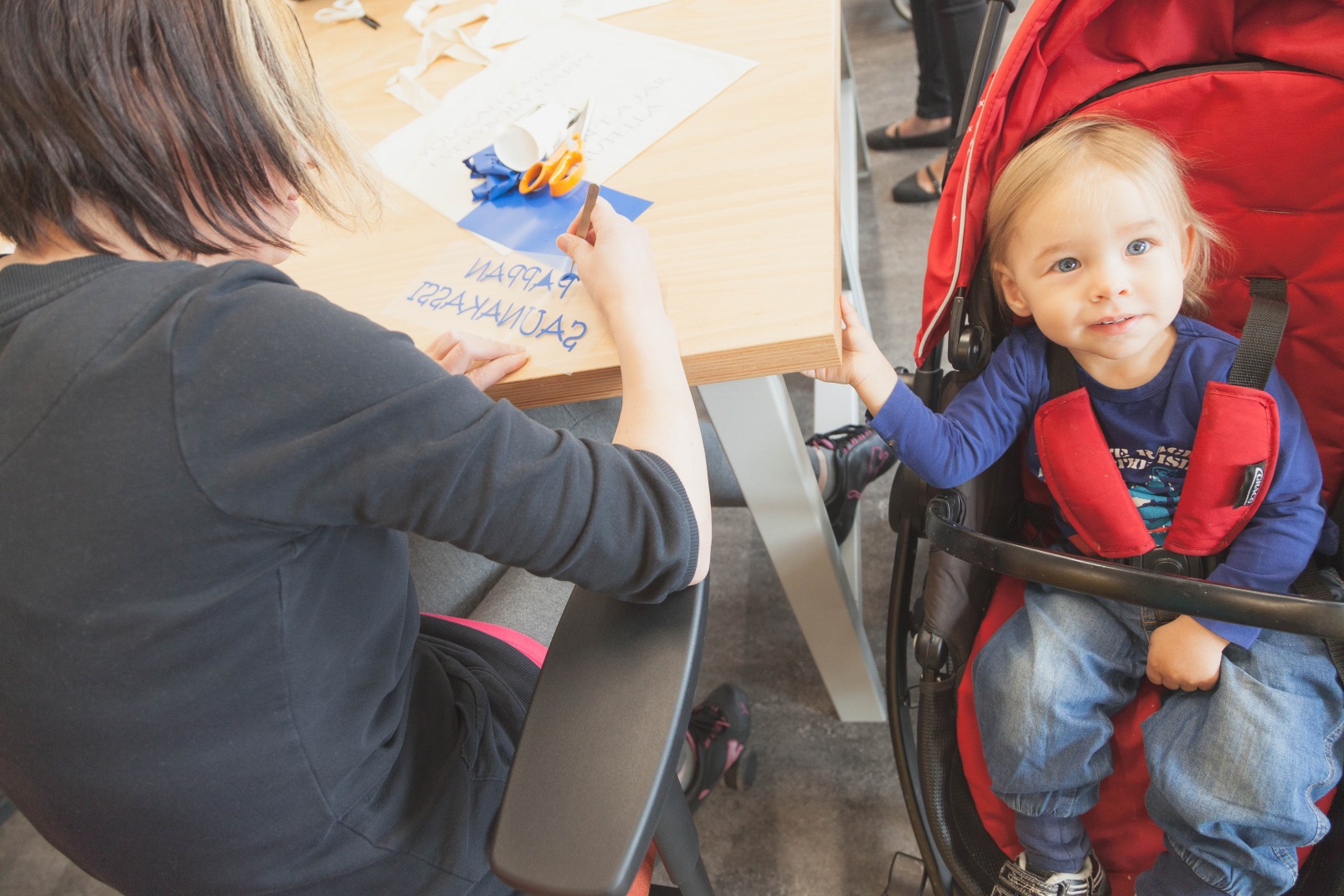 Lastenalue
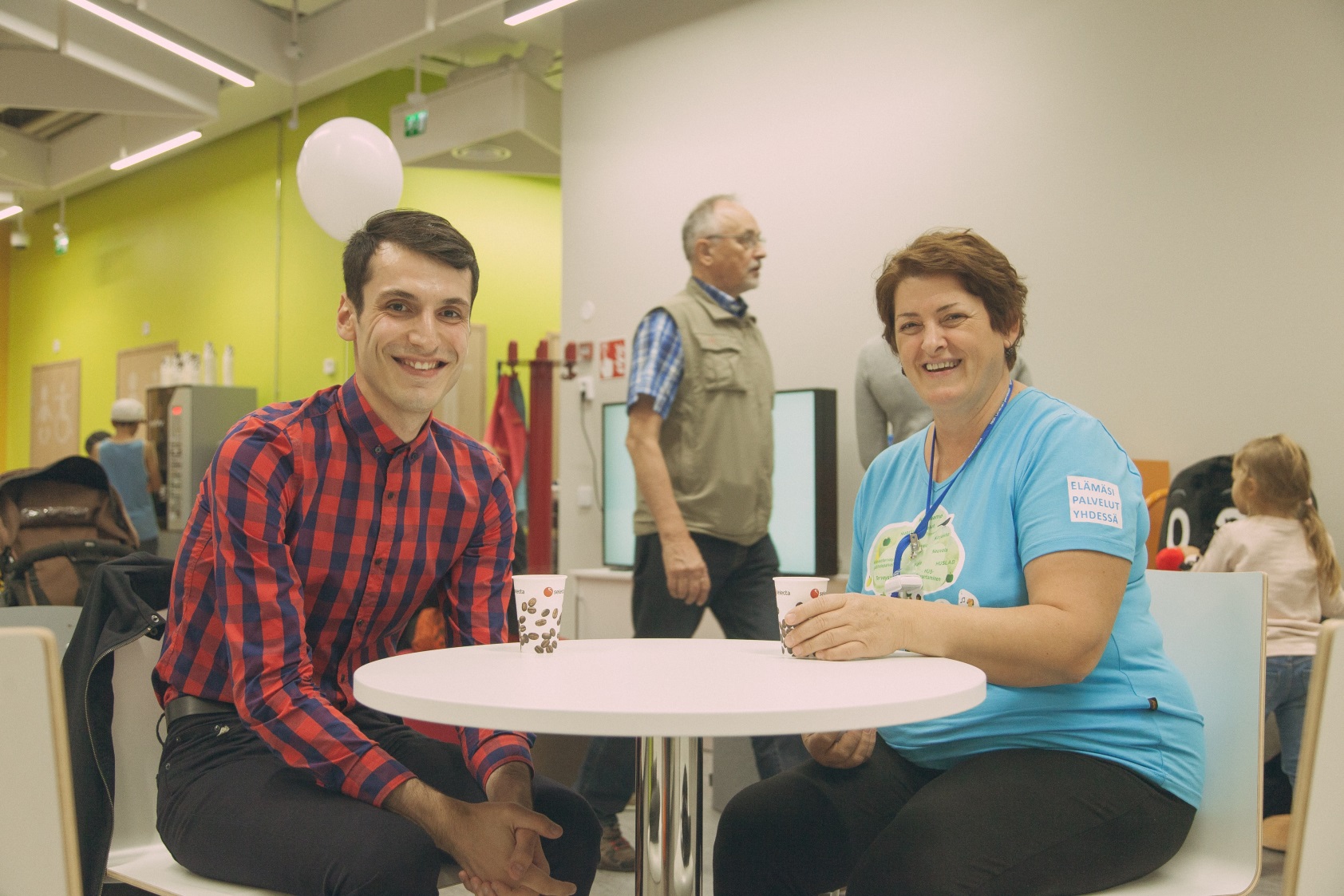 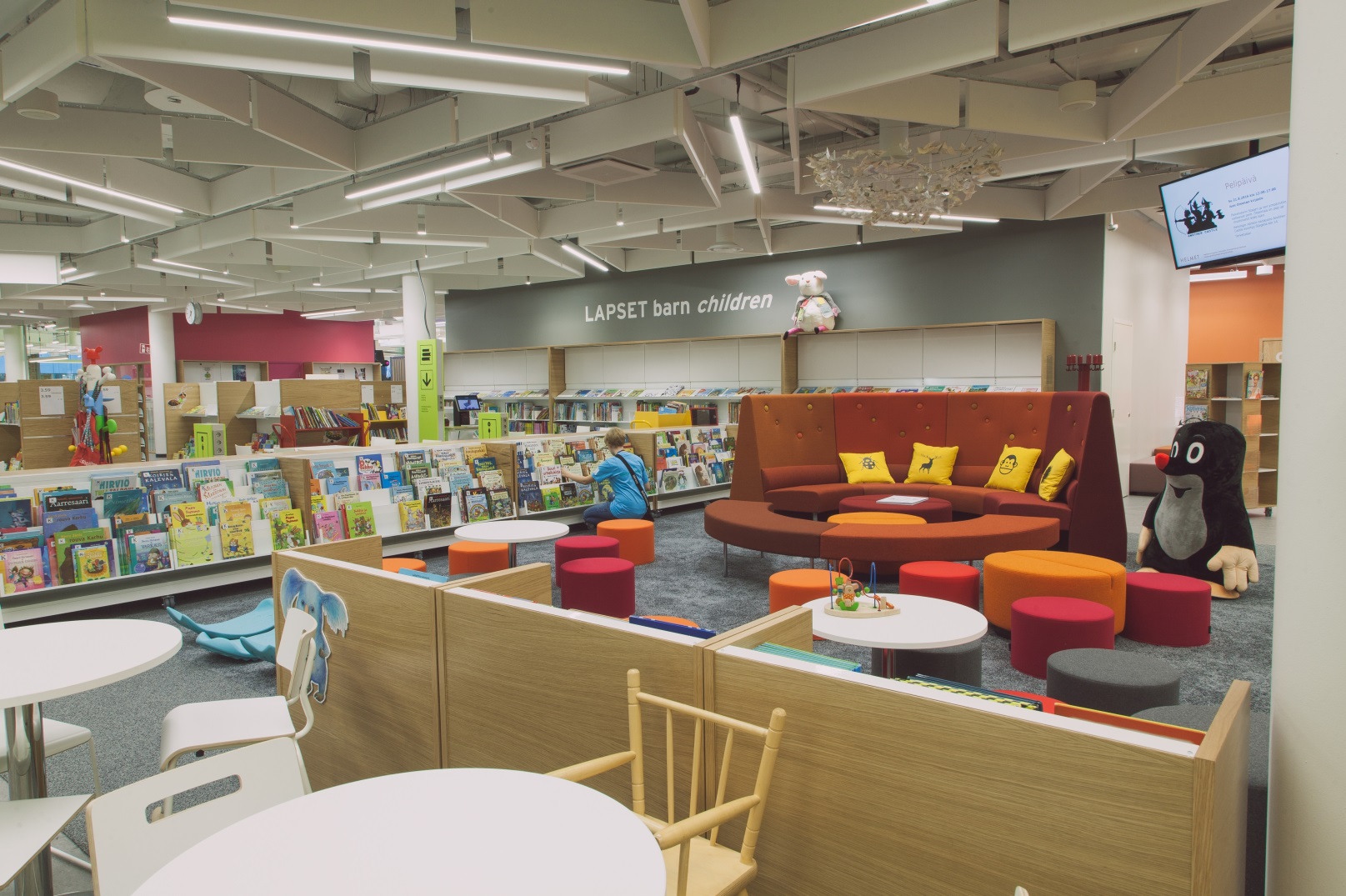 Kumppanit
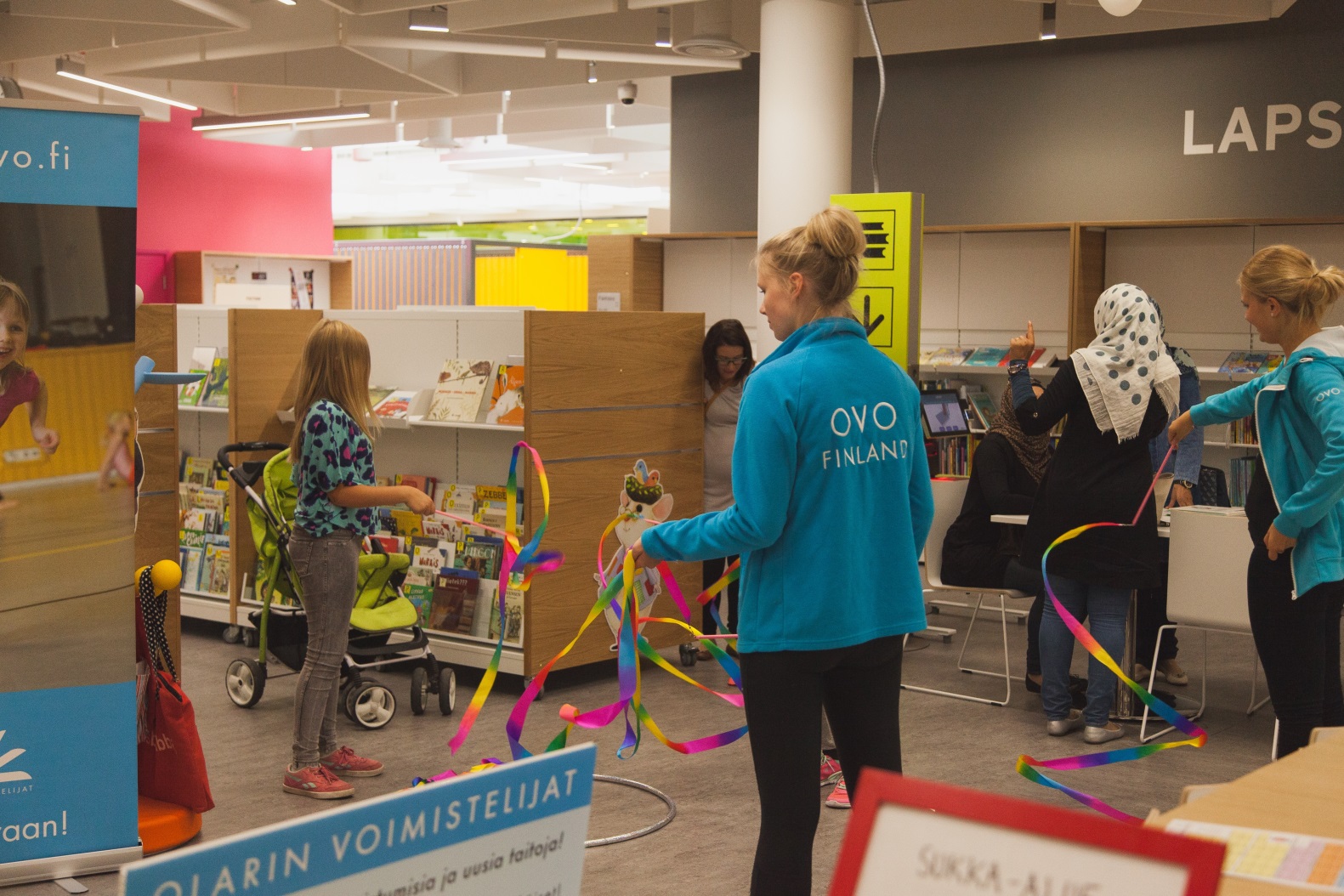 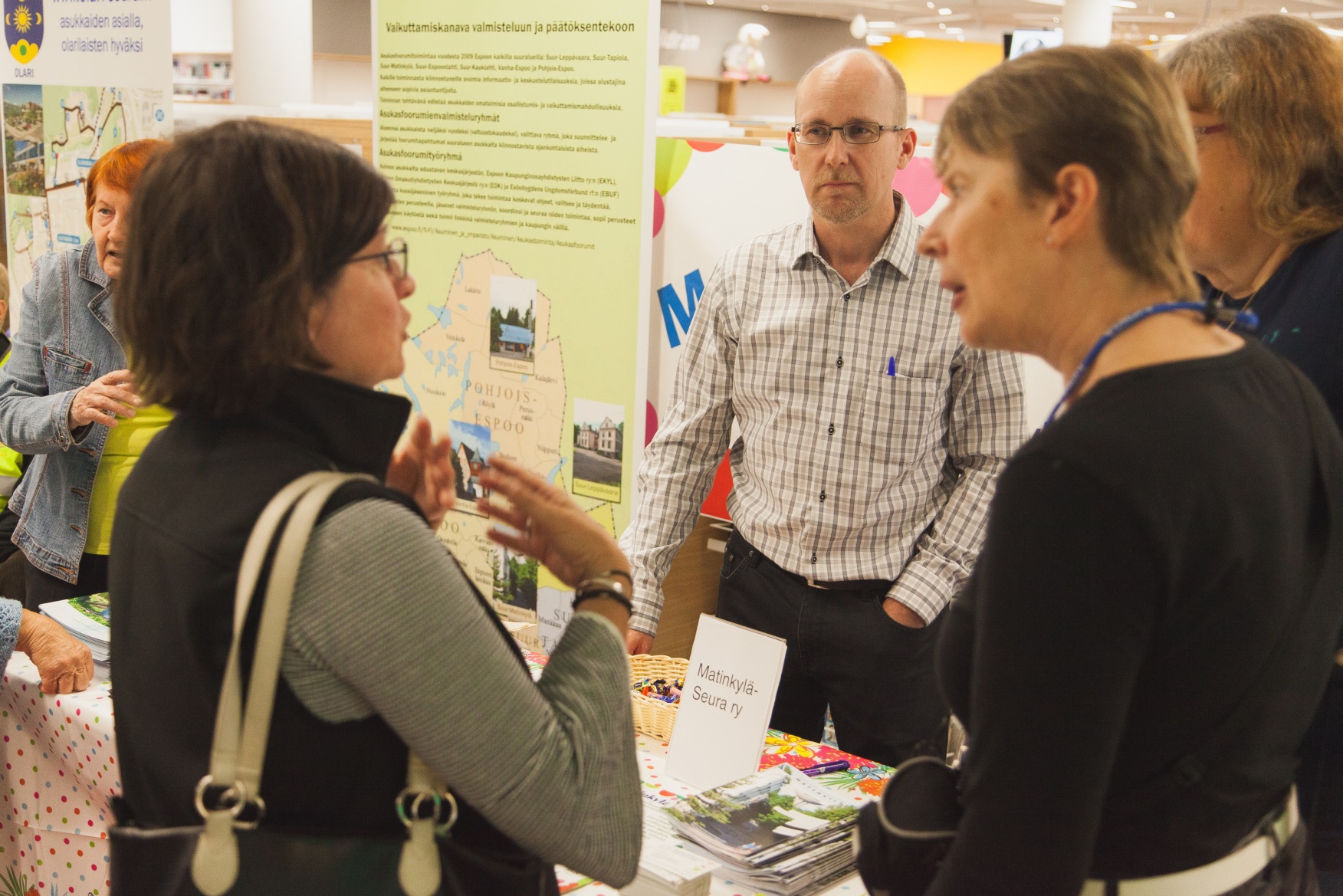 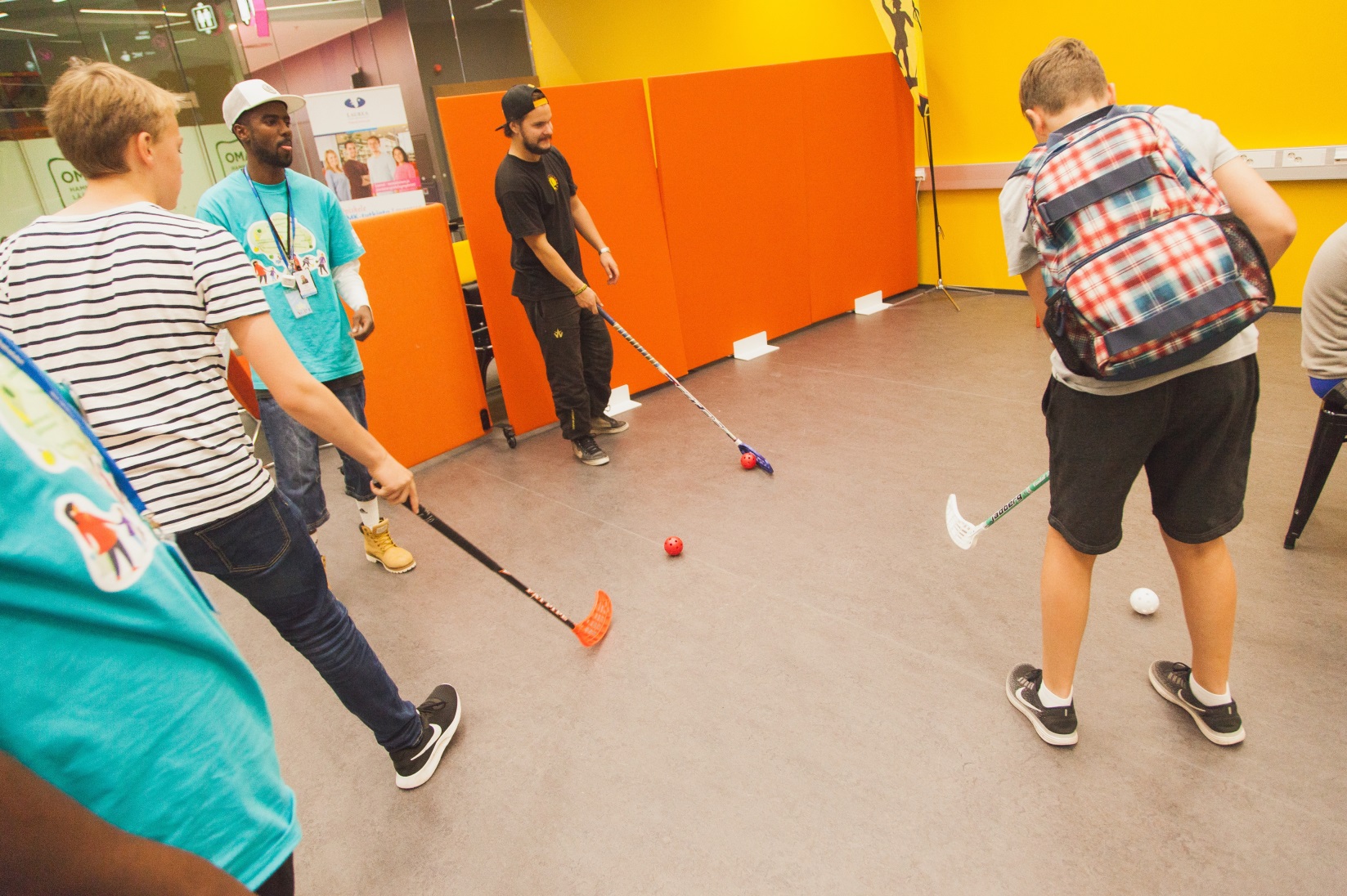 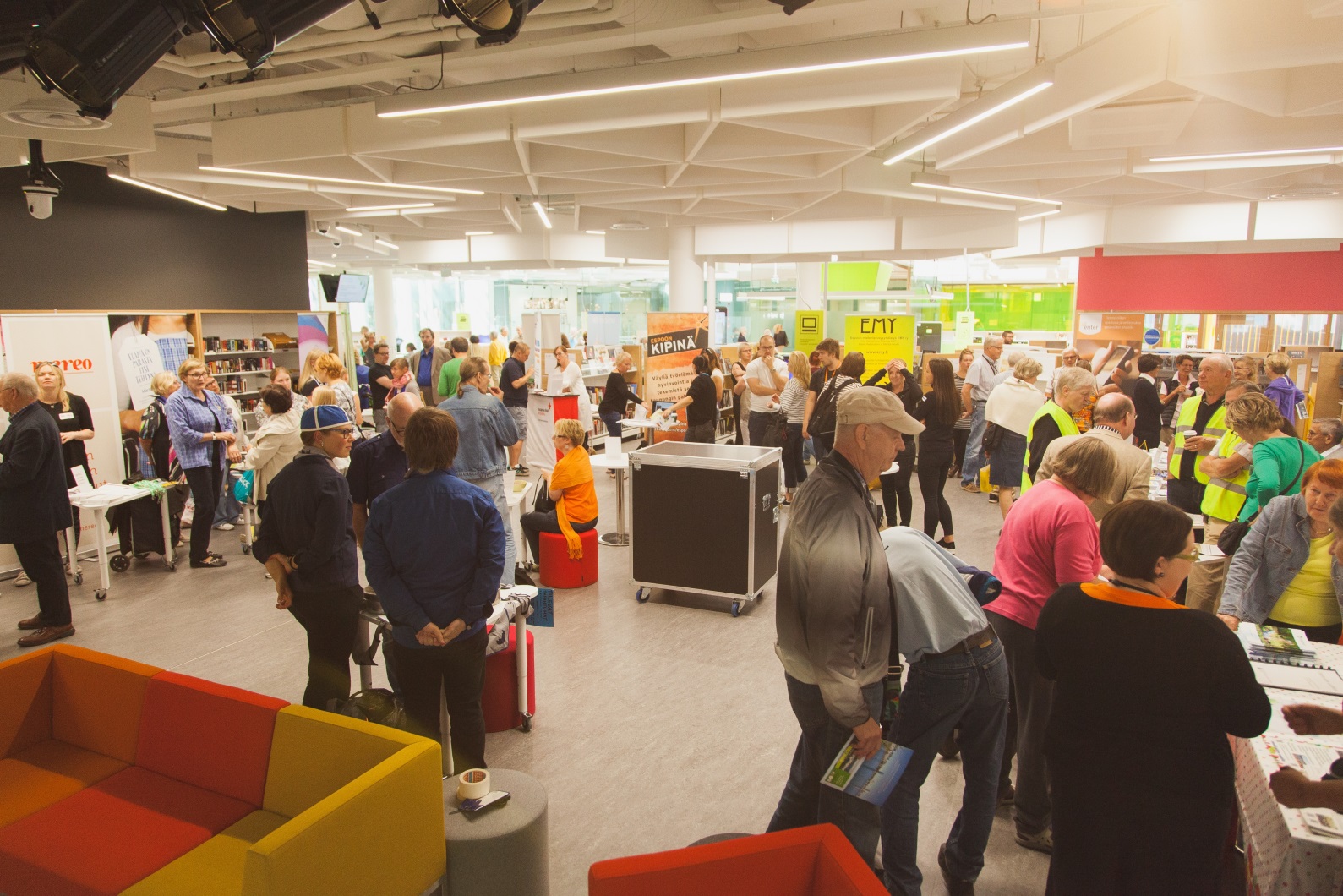 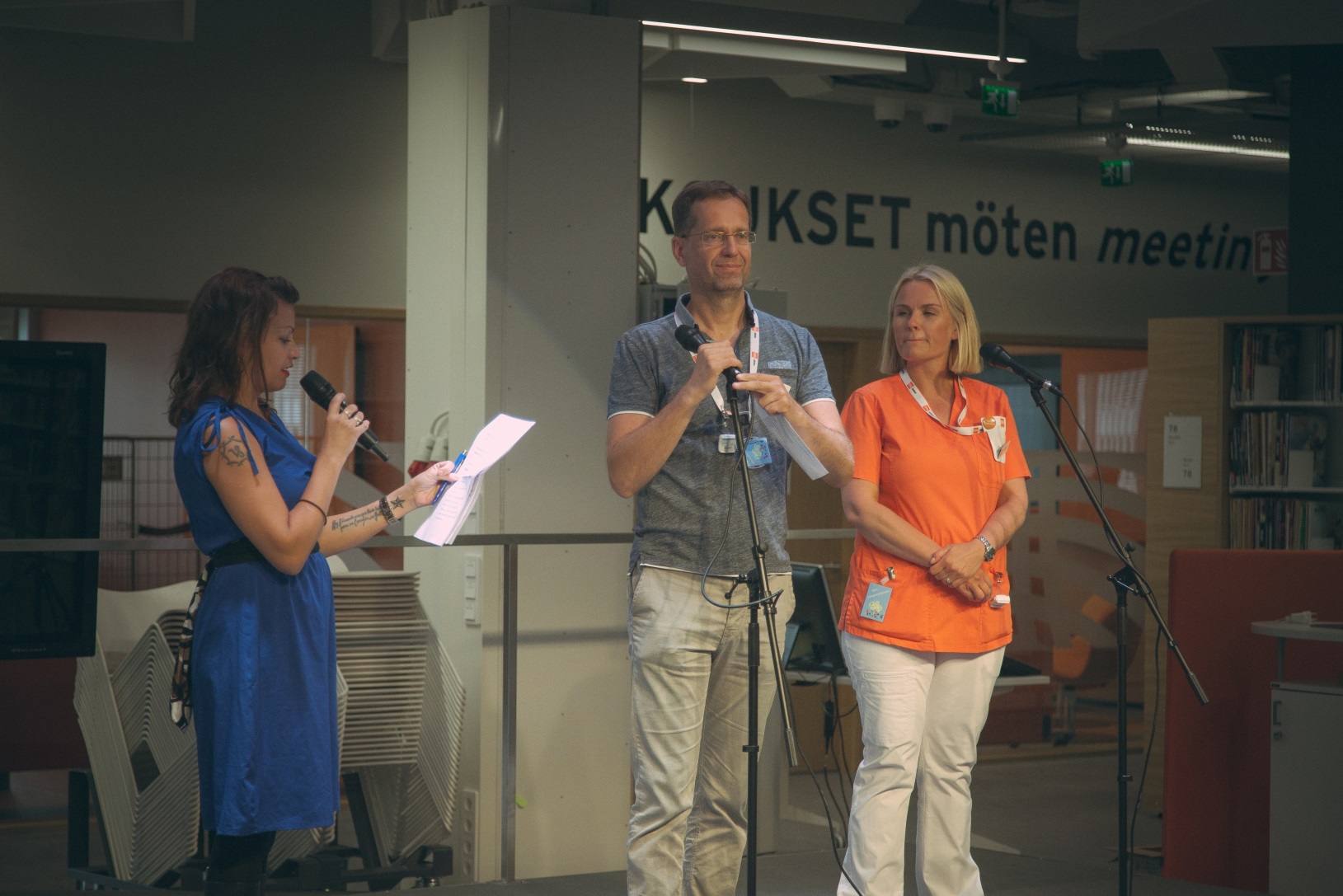 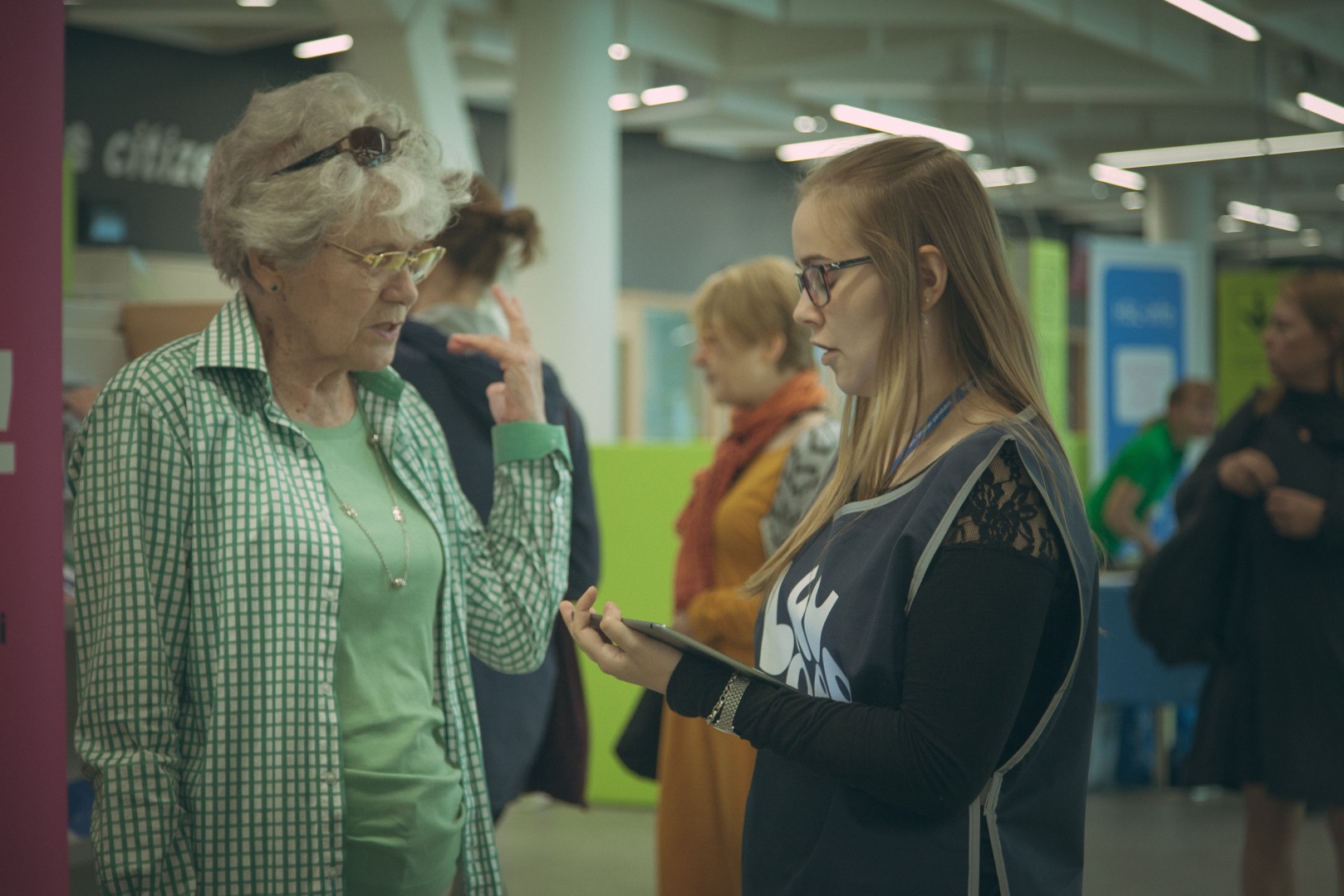 Aineistot
Hiljainen tila
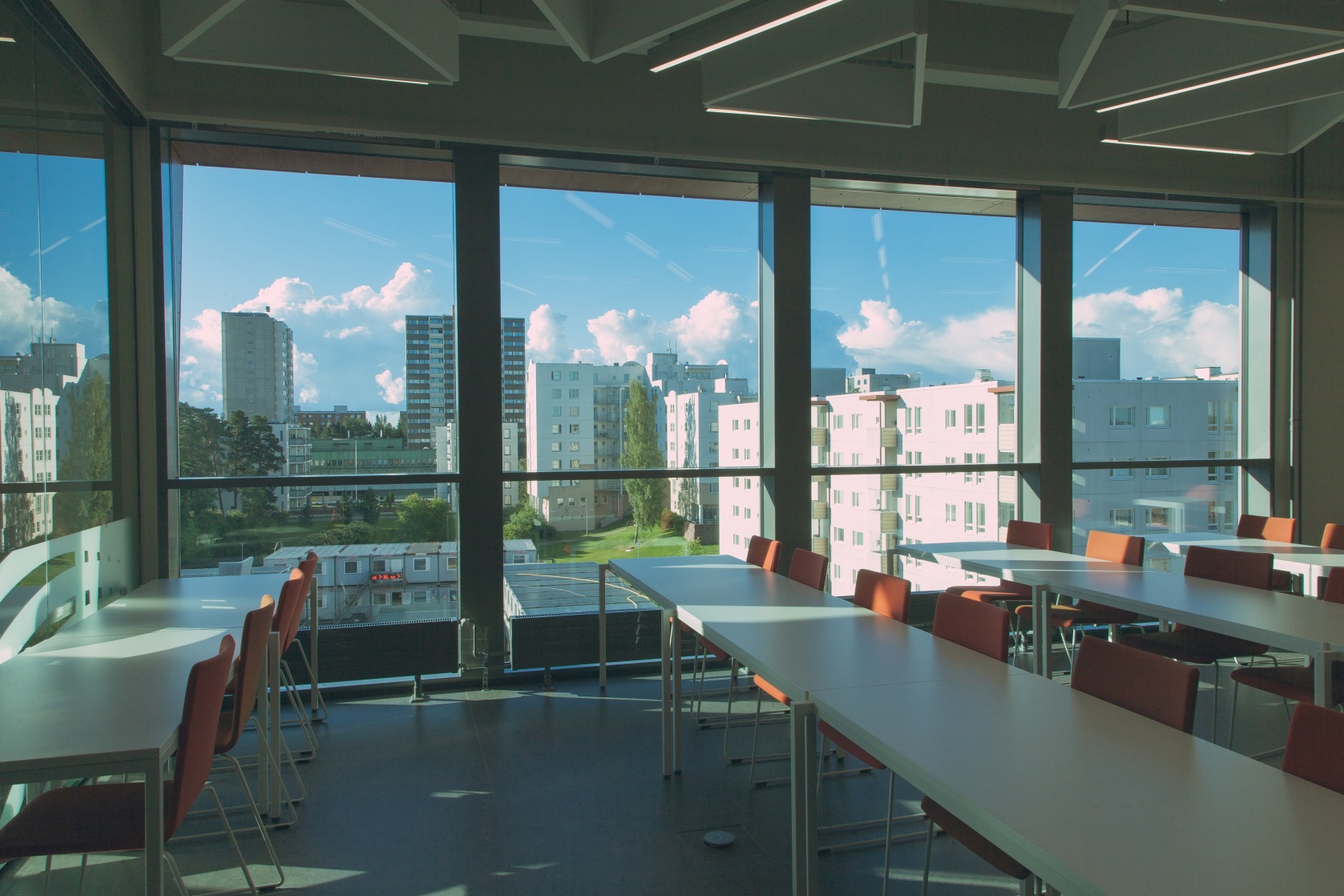 Älynäyttöjä
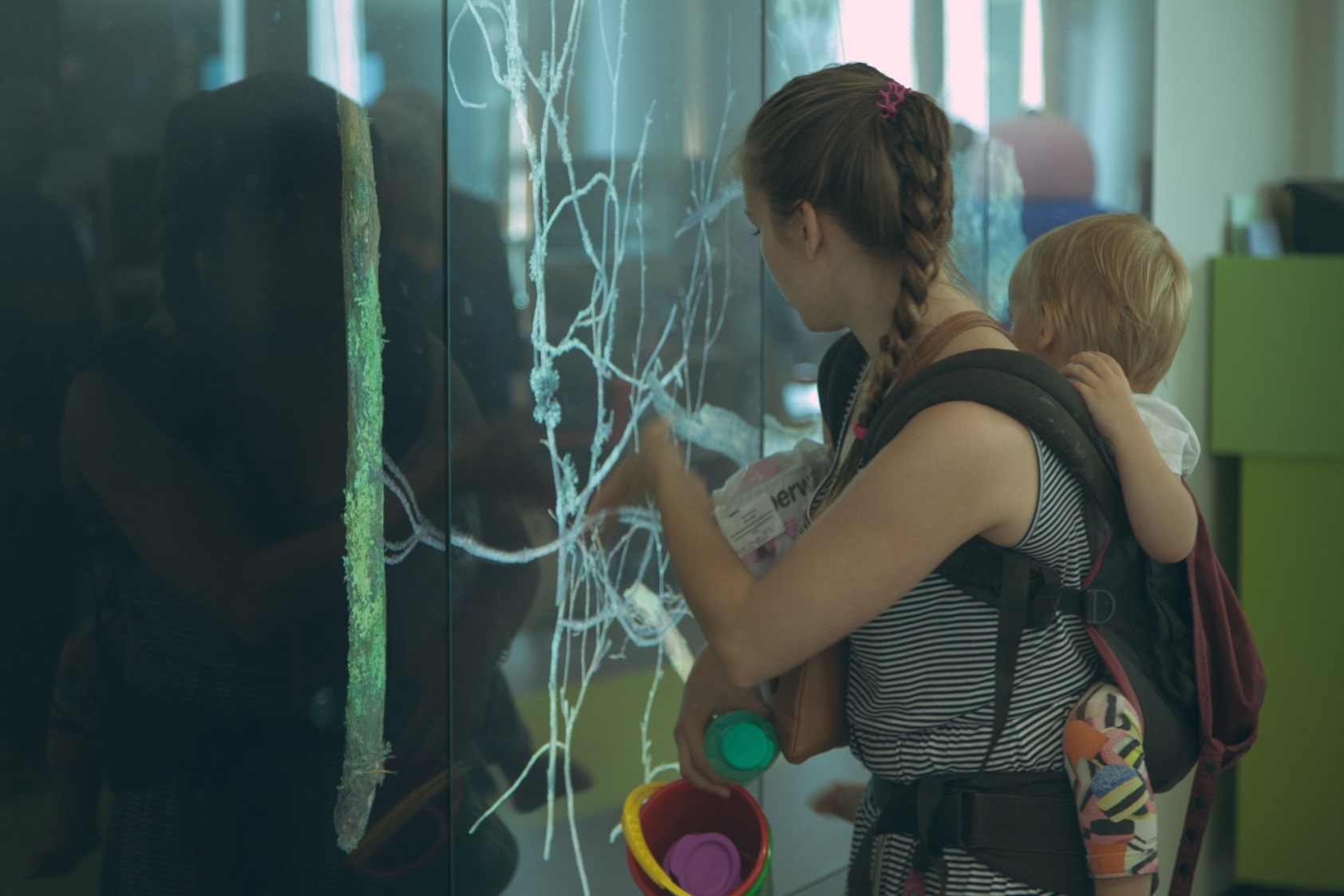 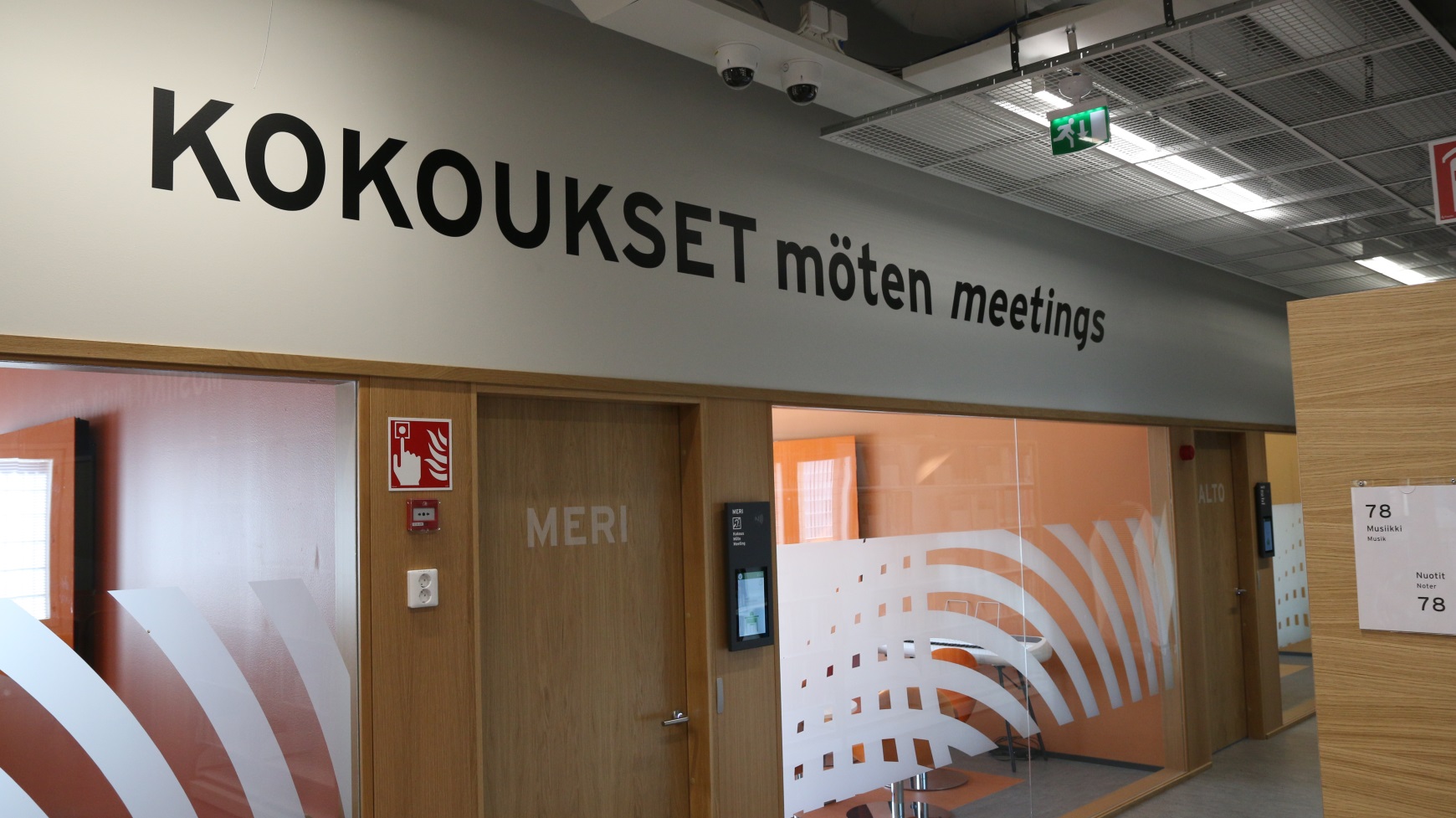 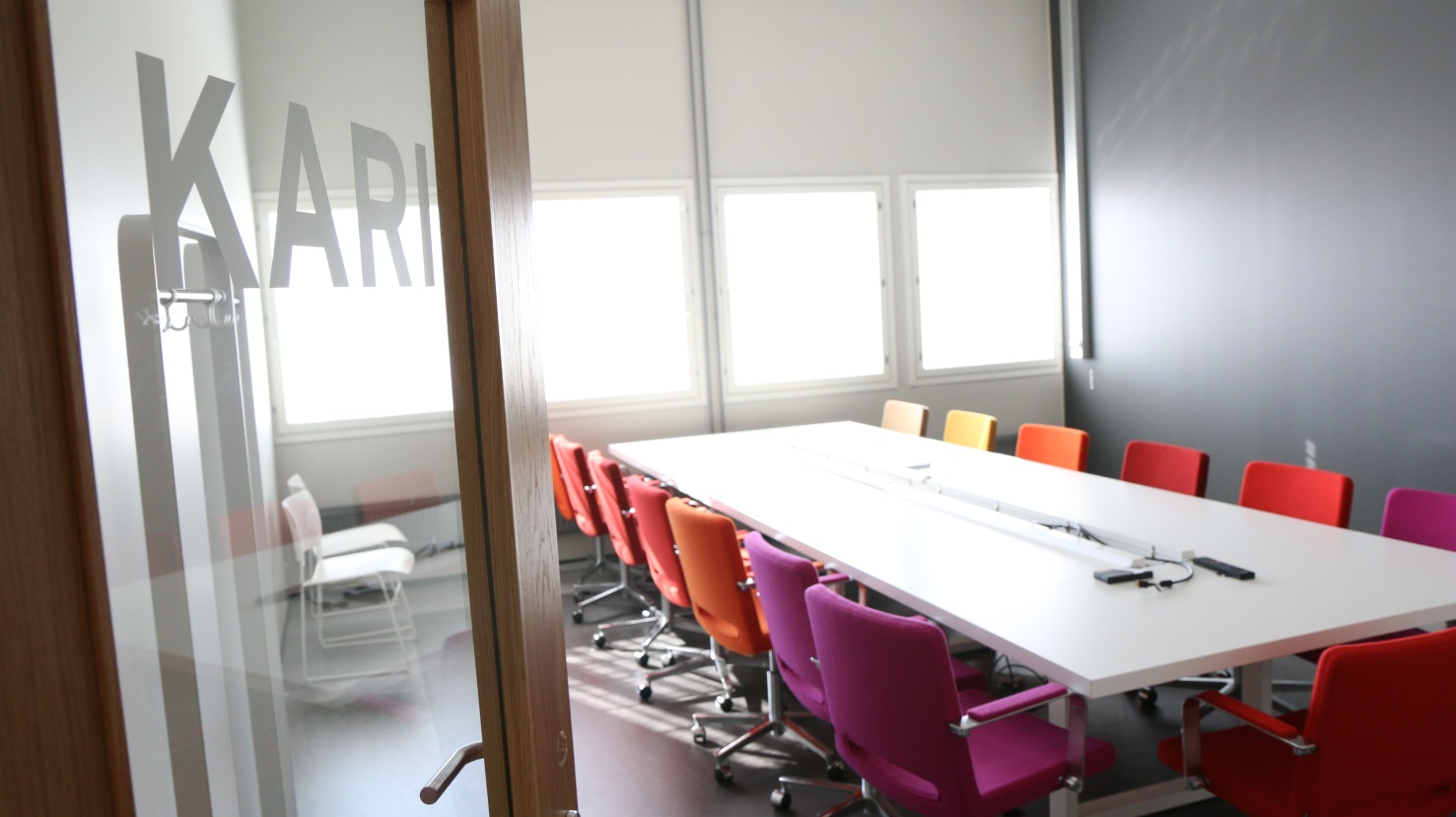 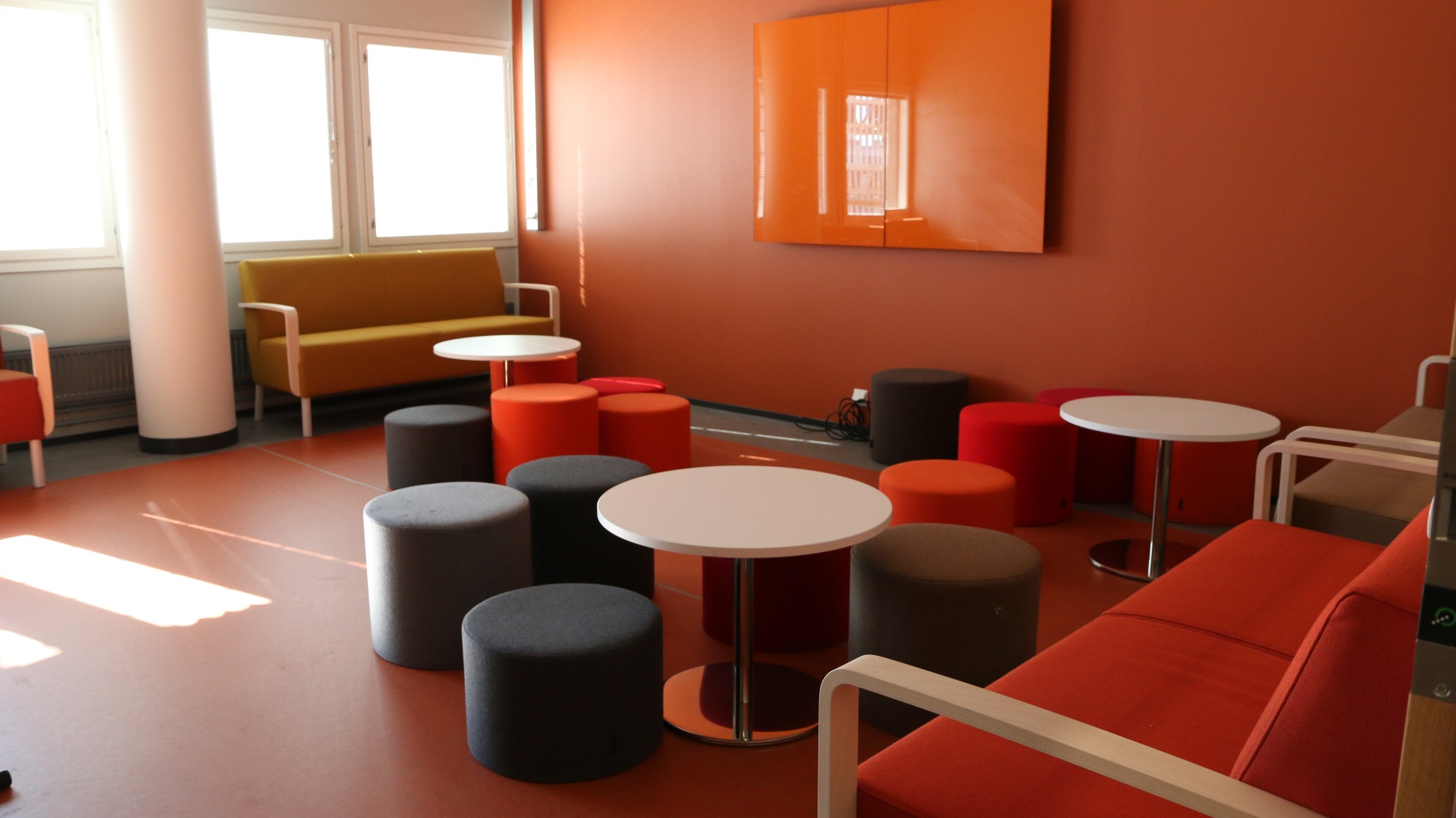 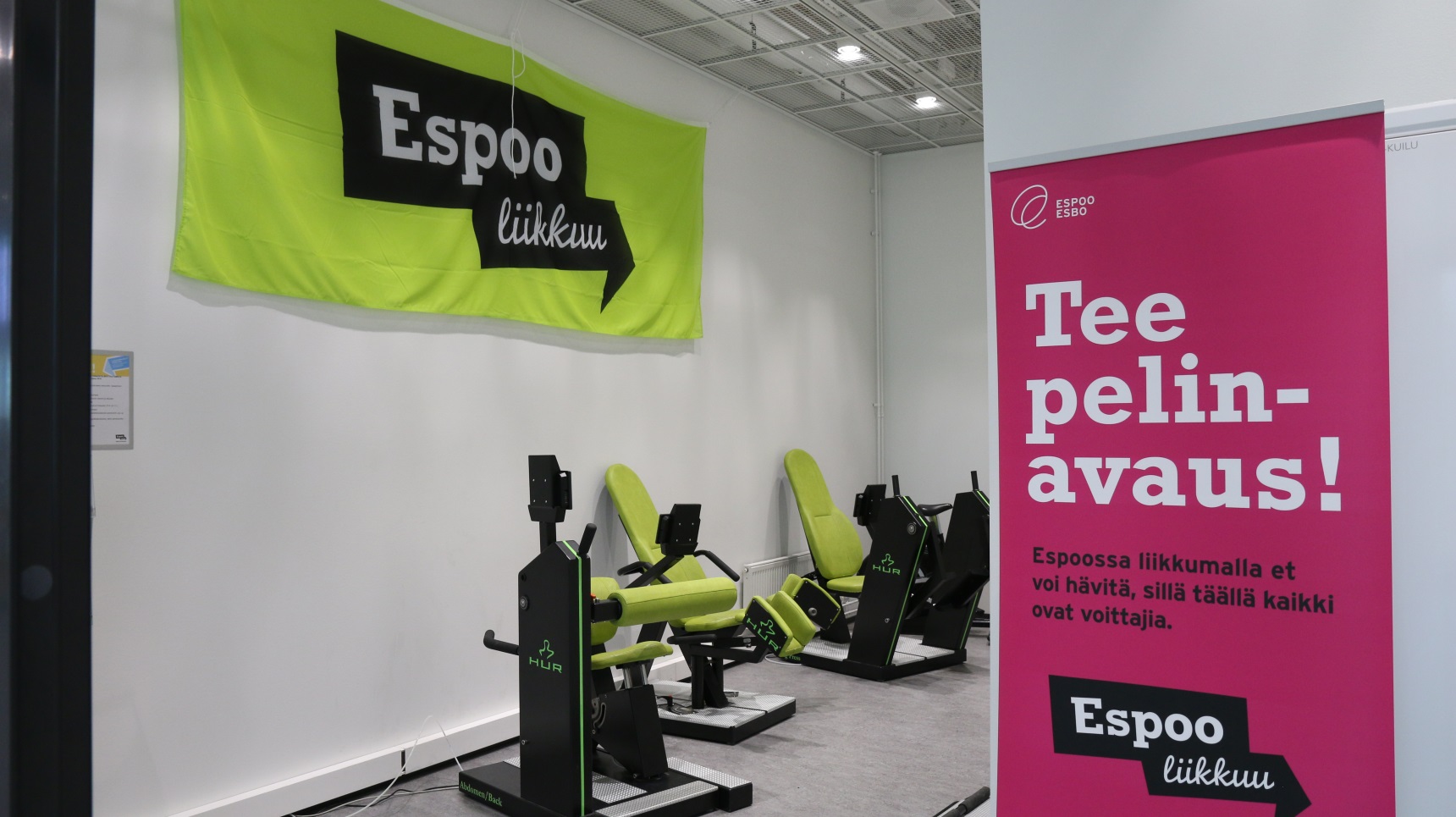 Nuortentila
Studio ja soittohuone
Kirjastotietoa
70 työntekijää
100 000 nidettä
3000 m2
Kelluva kokoelma
Kaikki hyllytasot mahdollistavat aineiston esillepanon
Arkkitehtisuunnittelu
Rakentamisen ja konseptin suunnittelulinjat erikseen
Pääarkkitehti HKP-Arkkitehdit/Mikko Suvisto
Sisustusarkkitehti Jouni Leino Design
Miten Palvelutoria johdetaan ja kehitetään?
Koordinaatioryhmä
Palvelutoripäällikkö
Toimintojen esimiehet
Ohjausryhmä
Viikkoinfot
Yhteinen intra
Tapahtuma- ja viestintäryhmä
Keskeiset henkilöt tunsivat jo ennen yhteen muuttamista 
Miten kirjaston suunnittelu toteutettiin?
Osaprojekti, kirjastolla oma projektiryhmä, jossa 10-12 työntekijää
Projektiin mukaan innostuneita työntekijöitä, innostus ja sitoutuminen on tärkeämpää kuin kokemus
Valta ja vastuu, projektiryhmän jäsenille paljon valtaa -> lopputulos on projektiryhmän näköinen kirjasto
Konseptiin sitoutuminen on tärkeää, emme suunnitelleet kirjastoa, lopputuloksena on kirjasto
Suunnittelun ajan aktiivinen yhteydenpito kumppaneiden kanssa, huokoisuus, ei käännytä sisään päin kirjastomaailmaan
Mitä opin?
Motto: Kaikki onnistuu!
Aloitimme siitä että suunnittelemme Palvelutoria, emme kirjastoa
Mitä lisäarvoa asiakas saa?
Mitä voimme tarjota kumppaneille?
Kirjasto on kaikkialla
Kirjasto mahdollistaa
Kirjasto on näkyvin elementti, muiden työ pääasiassa vastaanottohuoneissa
Seinälliset ja seinättömät kumppanit
Opiskelijat iso voimavara
Tervetuloa Palvelutorille!
Lisää meistä
www.facebook.com/isonomenankirjasto
www.facebook.com/isonomenanpavelutori
www.helmet.fi/isonomenankirjasto
https://twitter.com/KirjastoOmena
http://twitter.com/Palvelutori
http://www.helmet.fi/fi-FI/Kirjastot_ja_palvelut/Ison_Omenan_kirjasto/Juttuja_kirjastosta/Kohti_palvelutoria__kirjaston_kumppanit_(98661)
http://www.helmet.fi/fi-FI/Kirjastot_ja_palvelut/Ison_Omenan_kirjasto/Juttuja_kirjastosta/Kohti_palvelutoria__kirjaston_kumppanit_(98662)